CSE 421:  Introduction to Algorithms
Stable Matching

Yin-Tat Lee
1
Administrativia Stuffs
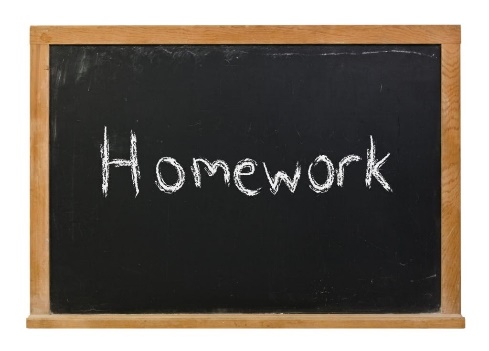 Please submit to Canvas

How to submit?
Submit a separate file for each problem
Double check your submission before the deadline!!
For hand written solutions, take a picture, turn it into pdf and submit

Guidelines:
Always prove your algorithm halts and outputs correct answer
You can collaborate, but you must write solutions on your own
You CANNOT search the solution online.

Tips:
Rewrite your proof. (I often rewrite my proof many times.)
Explain sol’n to a friend. Let him be an adversary to ask you questions.
Sanity Check: Make sure you use assumptions of the problem
Don’t write full program. Use pseudo code.
2
Suggested Guideline
Algorithm:

😃😃😃😃😃😃😃😃😃
😃😃😃😃😃😃😃😃😃
😃😃😃😃😃😃😃😃😃
😃😃😃😃😃😃😃😃😃


Runtime:

😃😃😃😃😃😃😃😃😃


Correctness:

😃😃😃😃😃😃😃😃😃
😃😃😃😃😃😃😃😃😃
😃😃😃😃😃😃😃😃😃
If you can reduce the question into a solved problem,Just use it. (It prevents mistakes and saves time.)For example, for stable matching, explain
What “man” and “woman” are corresponding to
What their preference are.
How convert the stable matching to what we asked in the question.

If the algorithm is similar to algorithm we teach in classYou can simply explain what is the difference.Make sure your description is not ambiguous.


Make sure the answer is concise.

Okay to use a bullet format like my proof.
3
Last Lecture (summary)
4
Questions
Q: How to implement GS algorithm efficiently?



Q: If there are multiple stable matchings, which one does GS find?
5
Propose-And-Reject Algorithm [Gale-Shapley’62]
Initialize each person to be free.
while (some man is free and hasn't proposed to every woman) {
    Choose such a man m
    w = 1st woman on m's list to whom m has not yet proposed
    if (w is free)
        assign m and w to be engaged
    else if (w prefers m to her fiancé m')
        assign m and w to be engaged, and m' to be free
    else
        w rejects m
}
6
A Preprocessing Idea
Women rejecting/accepting.
Does woman w prefer man m to man m'?
For each woman, create inverse of preference list of men.
Constant time access for each query after O(n) preprocessing per woman.  O(n2) total reprocessing cost.
6th
7th
8th
1st
2nd
3rd
4th
5th
Amy
5
6
2
Pref
8
3
7
1
4
6
7
8
1
2
3
4
5
Amy
7th
3rd
1st
Inverse
4th
8th
2nd
5th
6th
for i = 1 to n
   inverse[pref[i]] = i
7
Propose-And-Reject Algorithm [Gale-Shapley’62]
Have a linked list to store free man
Explained this is not needed
Initialize each person to be free.
while (some man is free and hasn't proposed to every woman) {
    Choose such a man m
    w = 1st woman on m's list to whom m has not yet proposed
    
 
    if (w is free)
        assign m and w to be engaged
    else if (w prefers m to her fiancé m')


        assign m and w to be engaged, and m' to be free
    else
        w rejects m
}
8
Questions
Q: How to implement GS algorithm efficiently?



Q: If there are multiple stable matchings, which one does GS find?
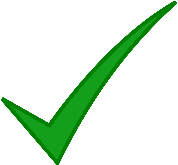 9
Understanding the Solution
Q.  For a given problem instance, there may be several stable matchings. Do all executions of Gale-Shapley yield the same stable matching? If so, which one?

An instance with two stable matchings:
A-X, B-Y.
A-Y, B-X.
(man optimal)
(woman optimal)
1st
2nd
1st
2nd
X
A
B
A
Y
X
Y
B
A
B
X
Y
10
Man Optimal Assignments
Definition:  Man m is a valid partner of woman w if there exists some stable matching in which they are matched.





Man-optimal matching:  Each man receives the best valid partner (according to his preferences).
Simultaneously best for each and every man.

Claim:  All executions of GS yield a man-optimal matching, which is a stable matching!
No reason a priori to believe that man-optimal matching is perfect, let alone stable.
two stable matchings:
A-X, B-Y.
A-Y, B-X.
1st
2nd
1st
2nd
X
A
B
A
Y
X
Y
B
A
B
X
Y
11
S
m-w
m’-w’
. . .
since this is the first rejectionby a valid partner
Man Optimality
Claim:  GS matching S* is man-optimal.
Proof:  (by contradiction)
Suppose some man is paired with someone other than his best partner.  Men propose in decreasing order of preference  some man is rejected by a valid partner.

Let m be the man who is the first rejected by a valid partner, and let w be the women who is first valid partner that rejects him.

Let S be a stable matching where w and m are matched.
In building S*, when m is rejected, w forms (or reaffirms)engagement with a man, say m’, whom she prefers to m.

Let w’ be the partner of m’ in S.
In building S*, m’ is not rejected by any valid partner at the point when m is rejected by w. Thus, m’ prefers w to w’.

But w prefers m’ to m.
Thus w-m’ is unstable in S.
12
Man Optimality Summary
Man-optimality:  In version of GS where men propose, each man receives the best valid partner.




Q:  Does man-optimality come at the expense of the women?
w is a valid partner of m if there exist somestable matching where m and w are paired
13
Woman Pessimality
Woman-pessimal assignment:  Each woman receives the worst valid partner.

Claim. GS finds woman-pessimal stable matching S*.

Proof.
Suppose m-w matched in S*, but m is not worst valid partner for w.
There exists stable matching S in which w is paired with a man, say m’, whom she likes less than m.
Let w’ be the partner of  m in S.
m prefers w to w’.
Thus, m-w is an unstable in S.
man-optimality of S*
14
Questions
Q: How to implement GS algorithm efficiently?
        We can implement GS algorithm in O(n2) time.




Q: If there are multiple stable matchings, which one does GS find?
  It finds the man-optimal woman-pessimal matching.
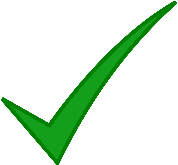 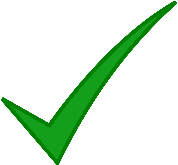 15
Fairness Issue
Proposers get a better result.
Be proactive!

The G-S algorithm looks innocent, turns out to be bloody biased.

To design an algorithm, speed is not everything!
Efficiency (every one get matched)
Fairness (do not bias on one-sided)
Truthfulness (lying on your preference does not help)

Example: http://www.spliddit.org/
16